Pictorial Qualities and their Replication
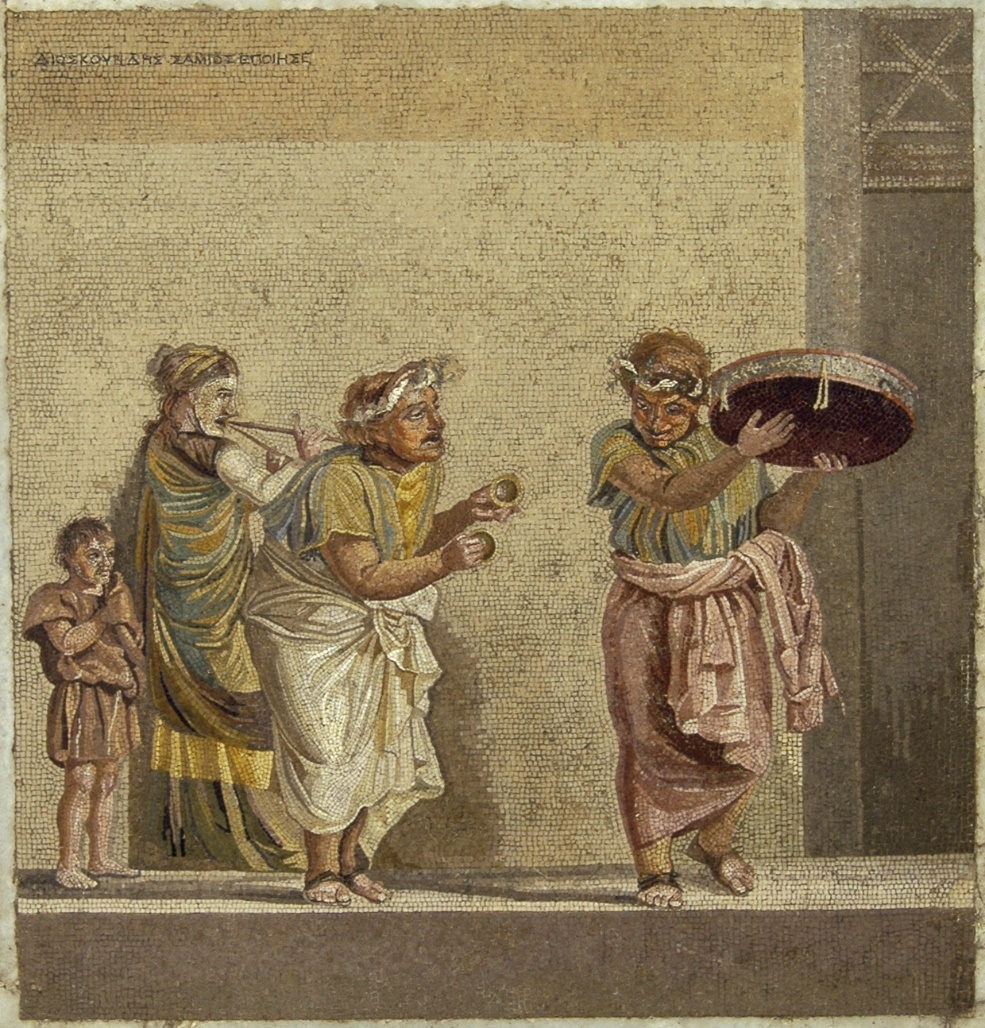 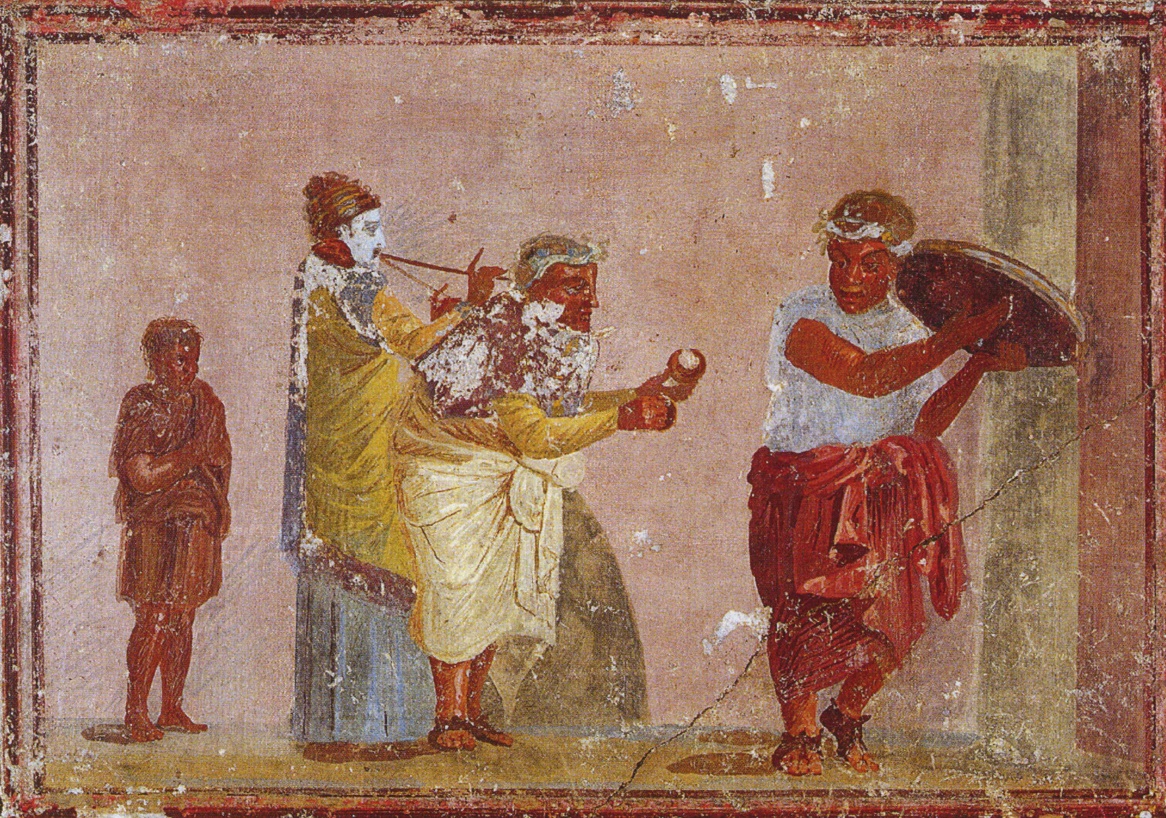 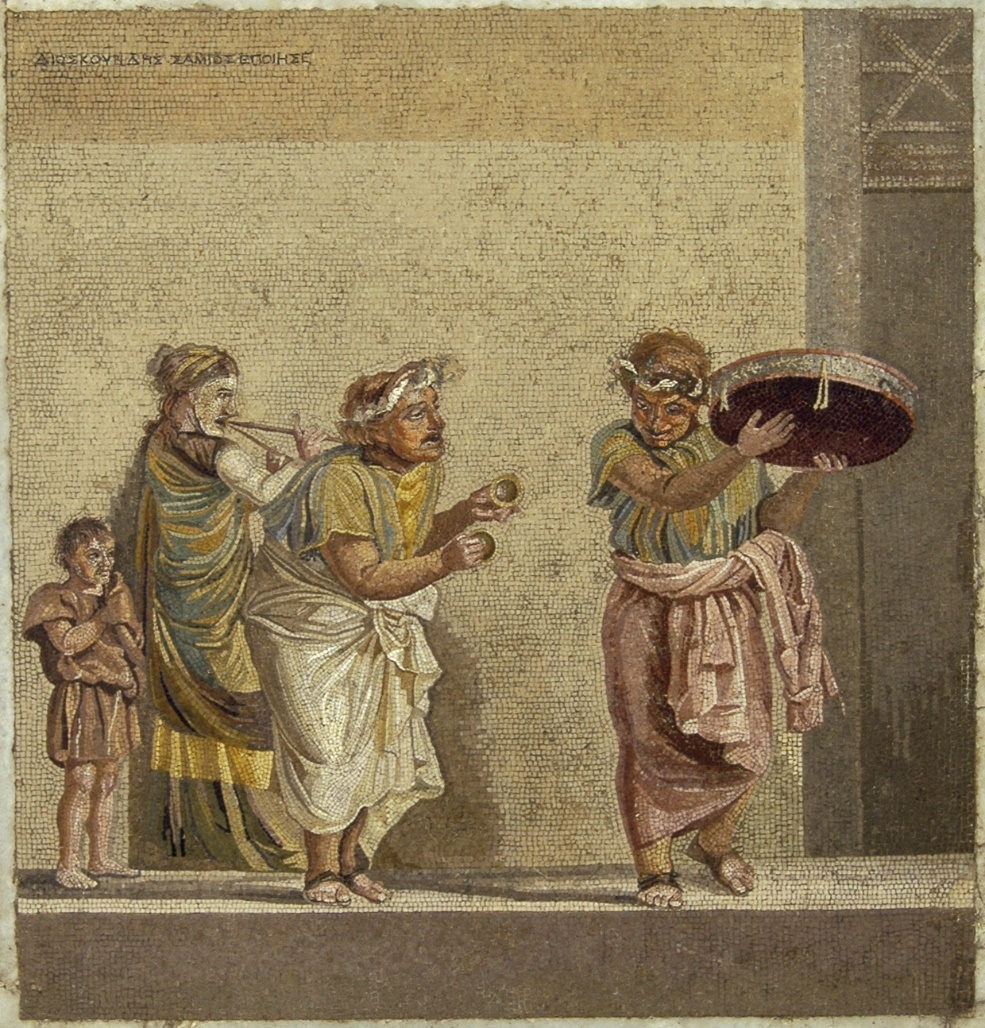 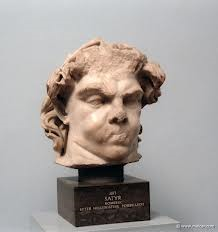 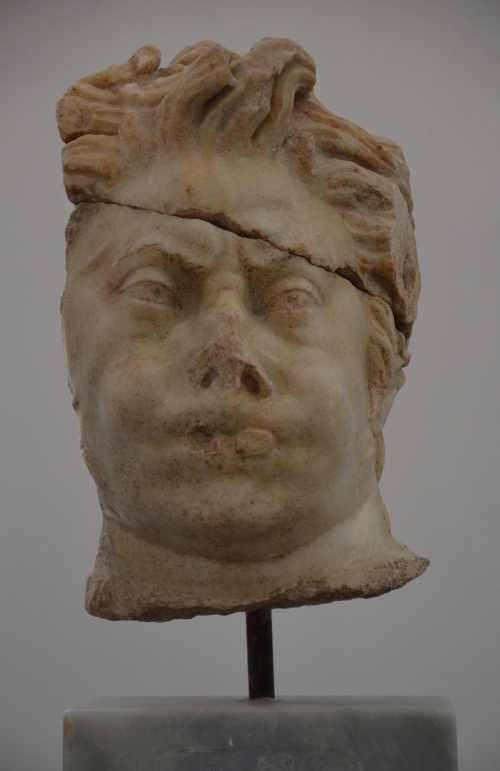